¿De dònde eres?
Calentamiento:
1.  Nueve carros más uno son… ___________
2.  ¿Cómo estás?
Díez carros
Objetivo:
Estudiantes podrán expresar su origen y preguntar el origen de otras personas antes que termina la clase.
Como expresar tu origen
¿De dónde es él?
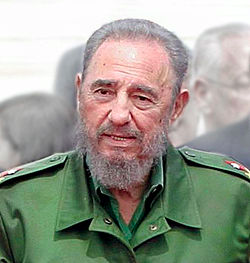 Él es
de
Cuba
Como expresar tu origen
¿De dónde es ella?
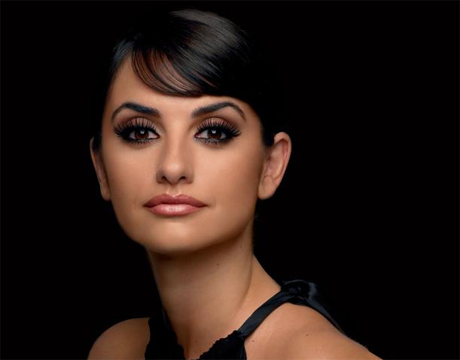 Ella es
de
España
Como expresar tu origen
¿De dónde es él?
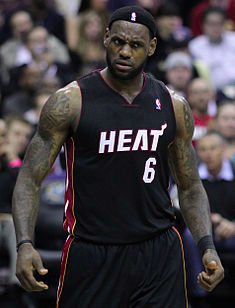 Él es
de
los Estados Unidos
¿De dónde eres tú?		Yo soy de ______
Como expresar tu origen
¿De dónde es él?
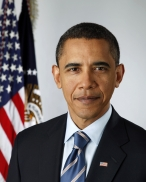 Él es de
los Estados Unidos
¿De dónde eres tú?		Yo soy de ______
Como expresar tu origen
¿De dónde es él?
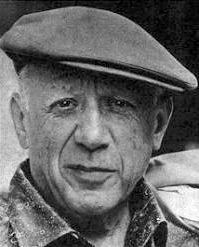 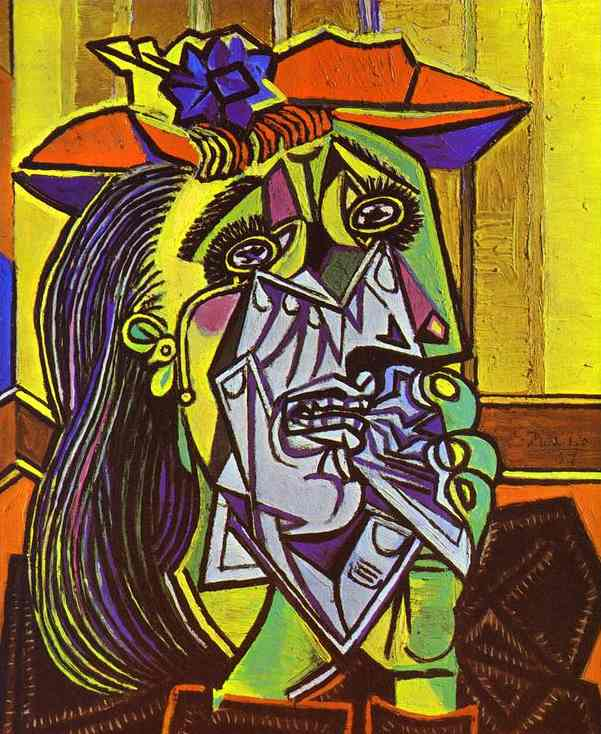 Él es de
España
¿De dónde eres tú?		Yo soy de ______
Como expresar tu origen
¿De dónde es ella?
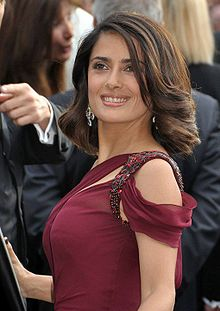 Ella es
de México
¿De dónde eres tú?		Yo soy de ______
Como expresar tu origen
¿De dónde es él?
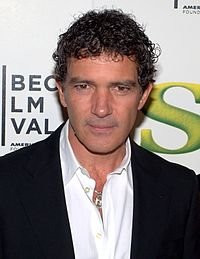 Él es
de España
¿De dónde eres tú?		Yo soy de ______
Como expresar tu origen
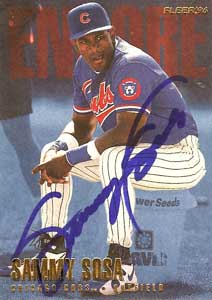 ¿De dónde es él?
de La Republica Dominicana
Él es
¿De dónde eres tú?		Yo soy de ______
Como expresar tu origen
¿De dónde es Señor Gore?
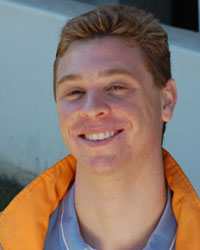 Él es
de los Estados Unidos
¿De dónde eres tú?		Yo soy de ______
Practica:Busca tu amigo
I will give you a notecard with either a country or a city name on it.  When I say go, move around the room asking people where they’re from and responding en Español.

When you find the person from your country, stick together.

Ex: The person from D.C. is looking for the person from the U.S.
Compartir
Now, I will go around the room and ask one person from each pair where they are from.  If that’s you, answer en Español, then introduce me to your paisano.
Le presento a César.
Compartir
Now, I will go around the room and ask one person from each pair where they are from.  If that’s you, answer en Español, then introduce me to your paisano.
Le presento a César.